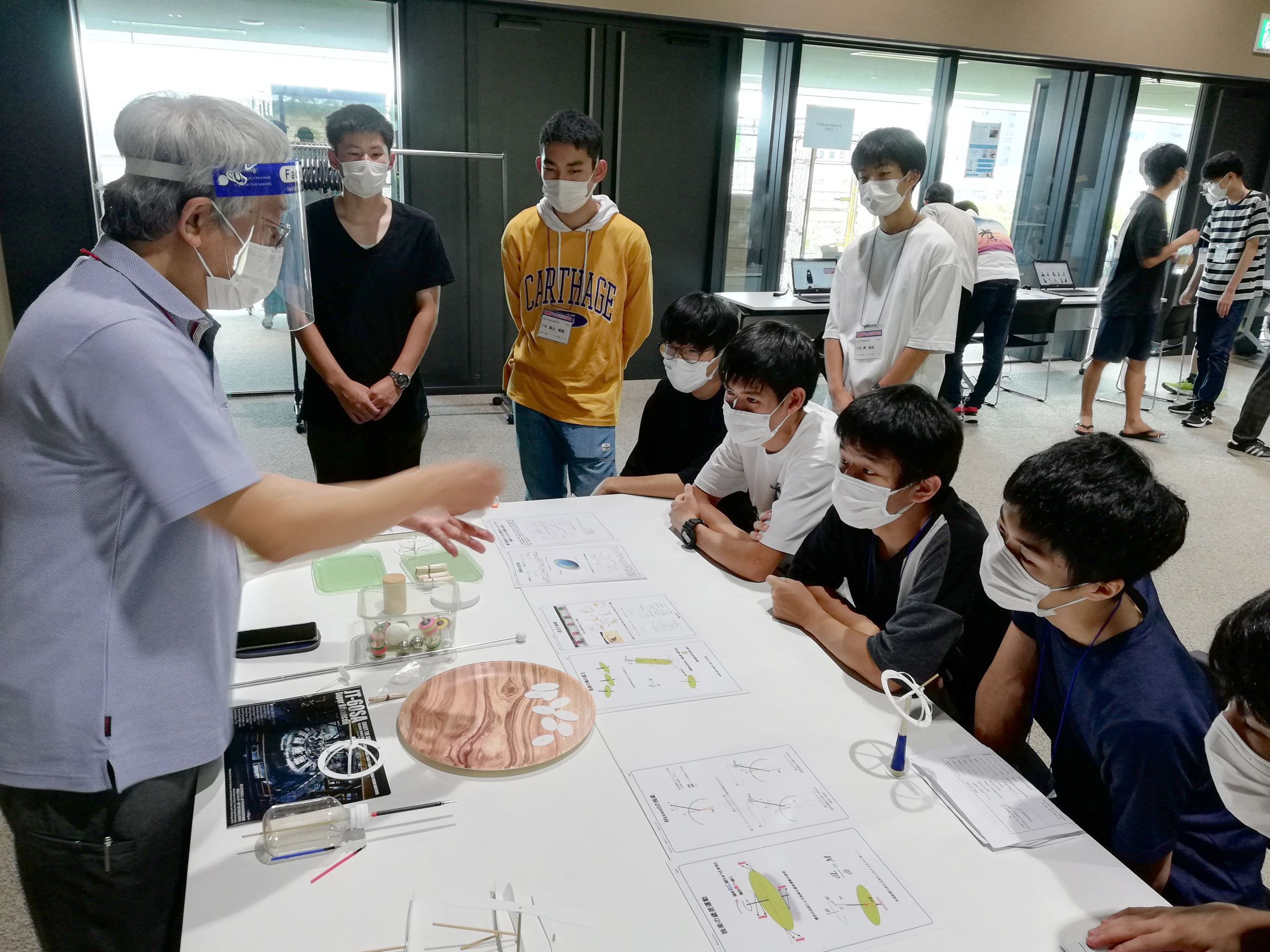 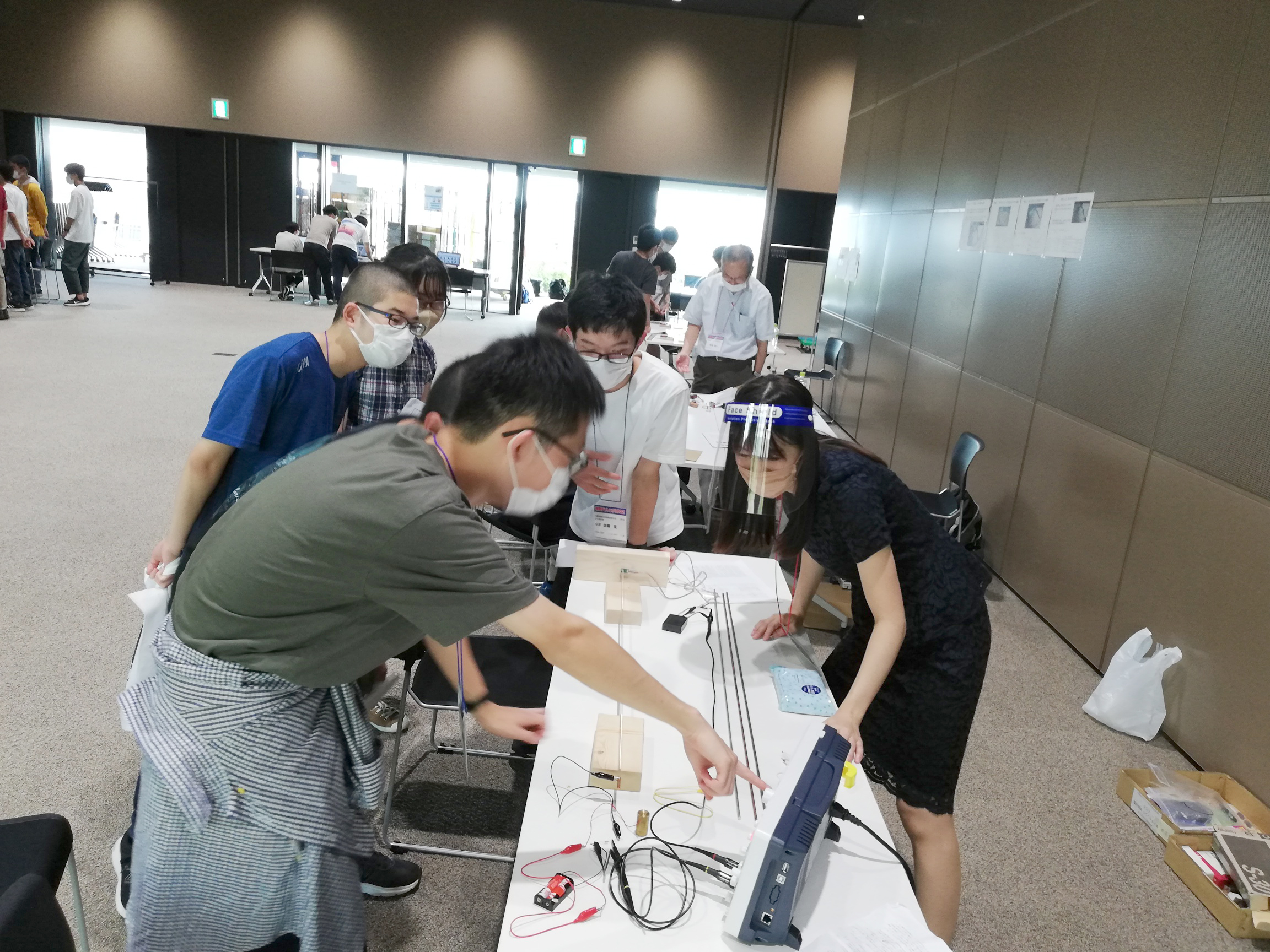 物理チャレンジ2018 実験問題（棒を伝わる縦波）
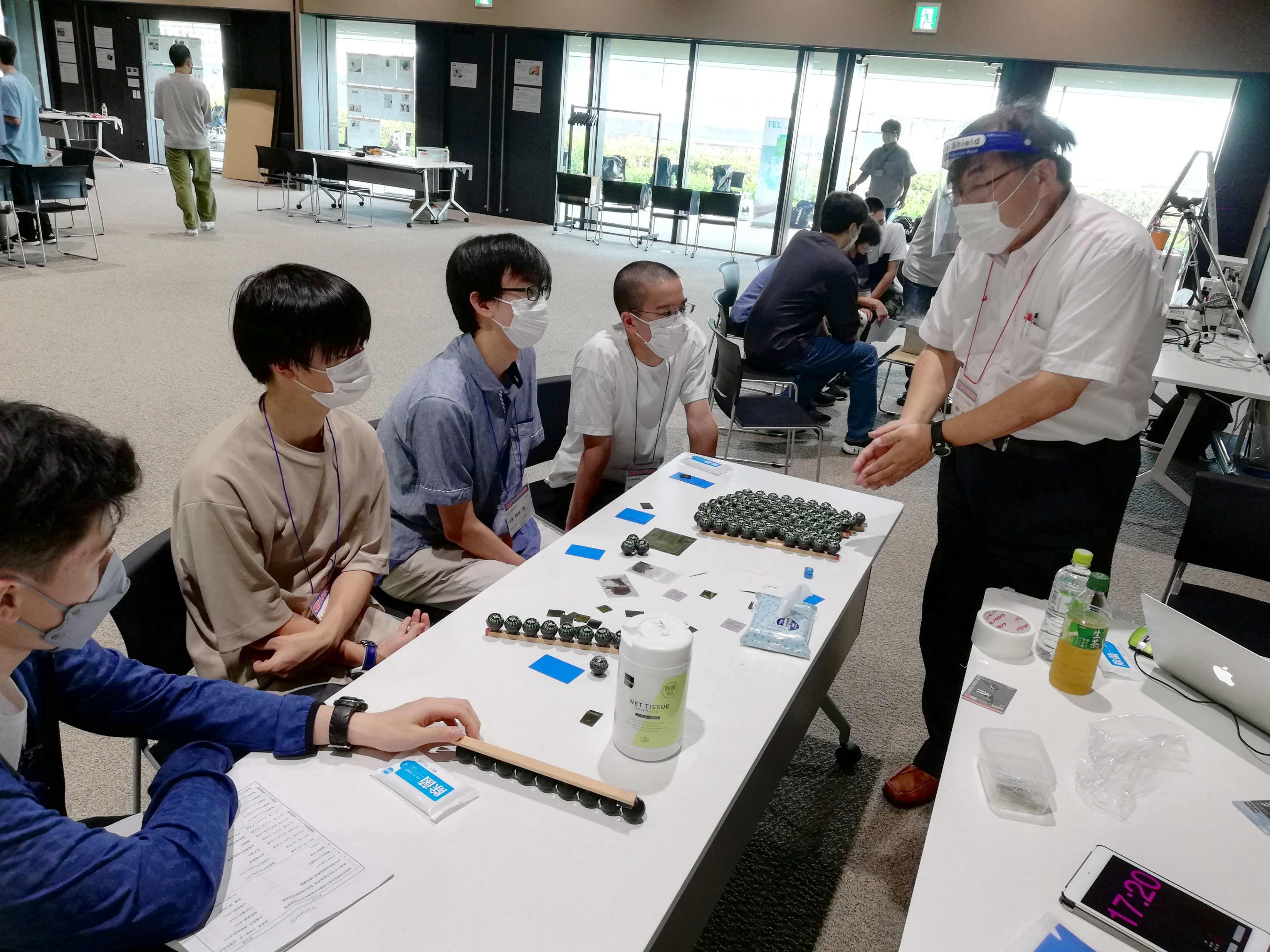 方位磁石の磁区構造と集団運動
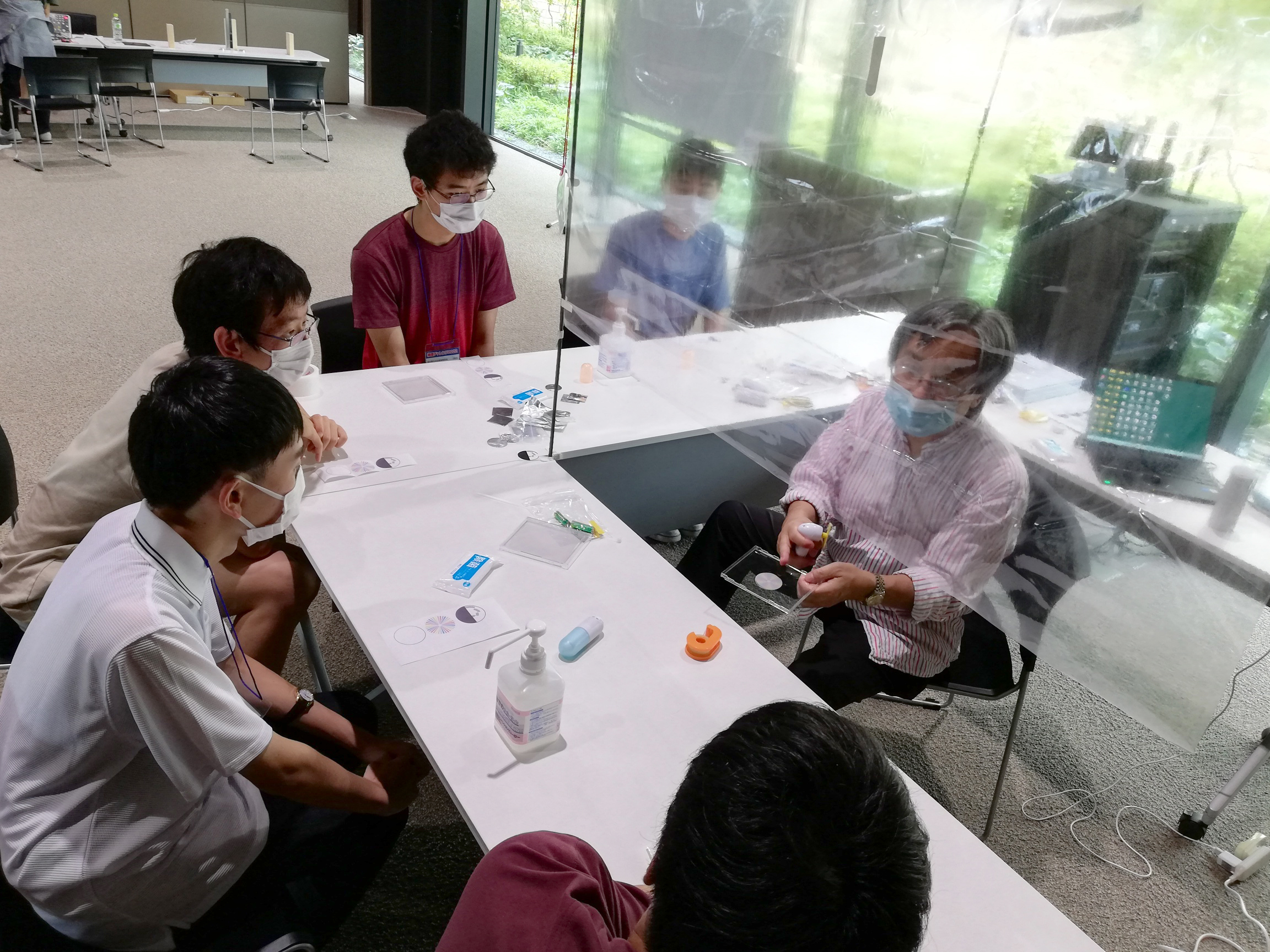 カワムラのコマ
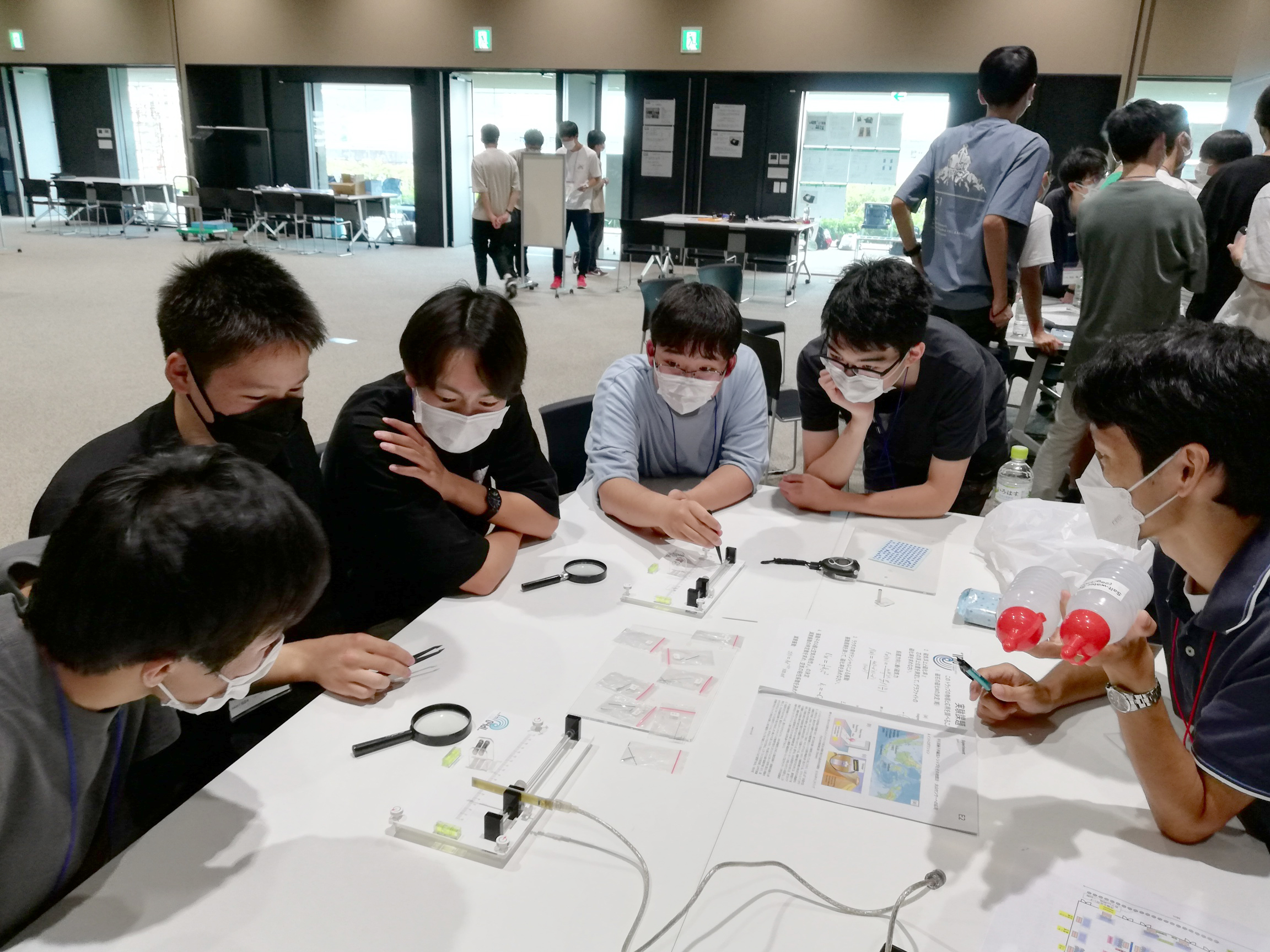 IPhO2017 インドネシア大会実験問題（平行双極子磁気トラップ）
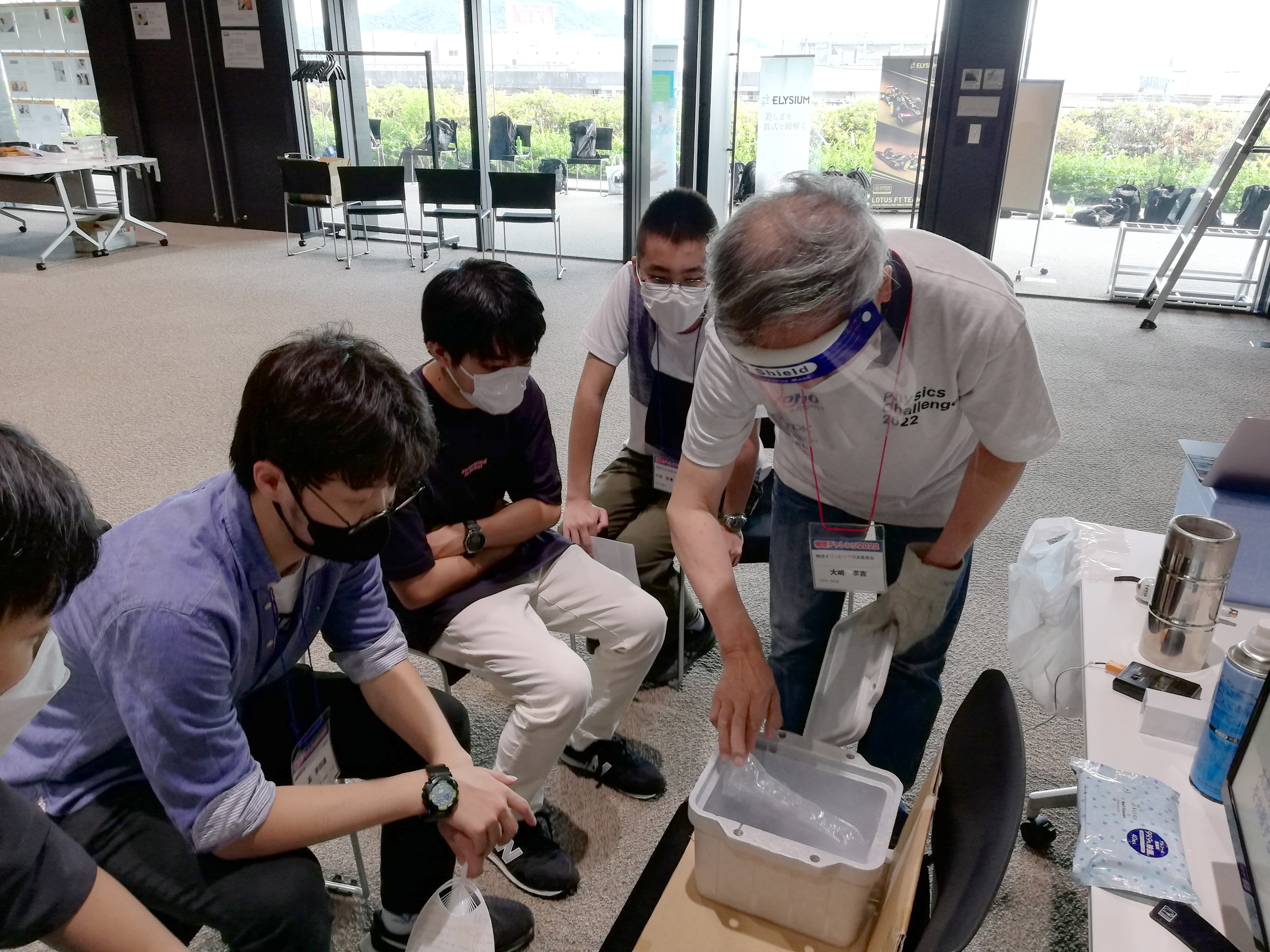 医療にかかわる低温液体，固体の物理的性質体験
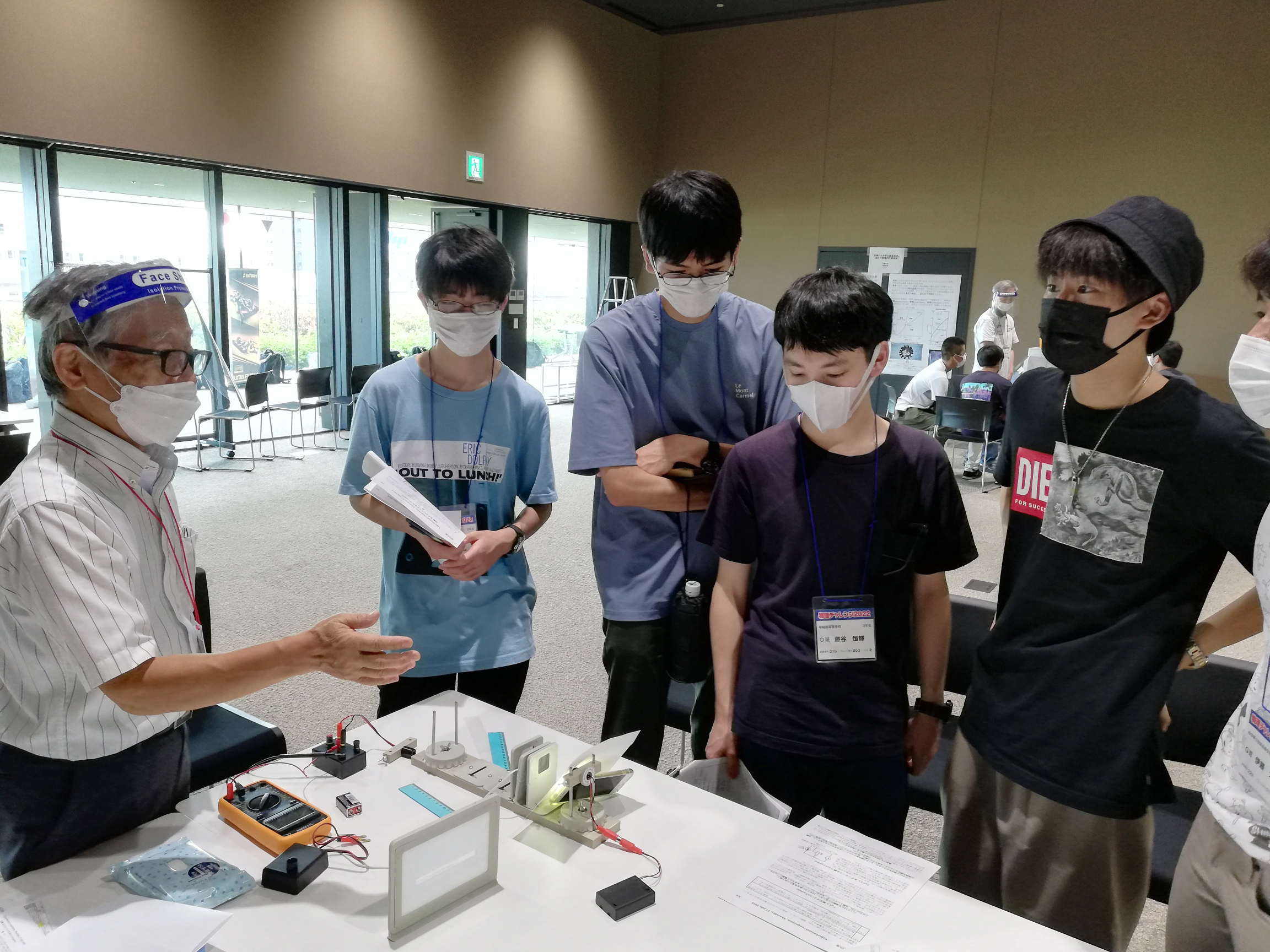 IPhO 2014カザフスタン大会 実験問題（複屈折）
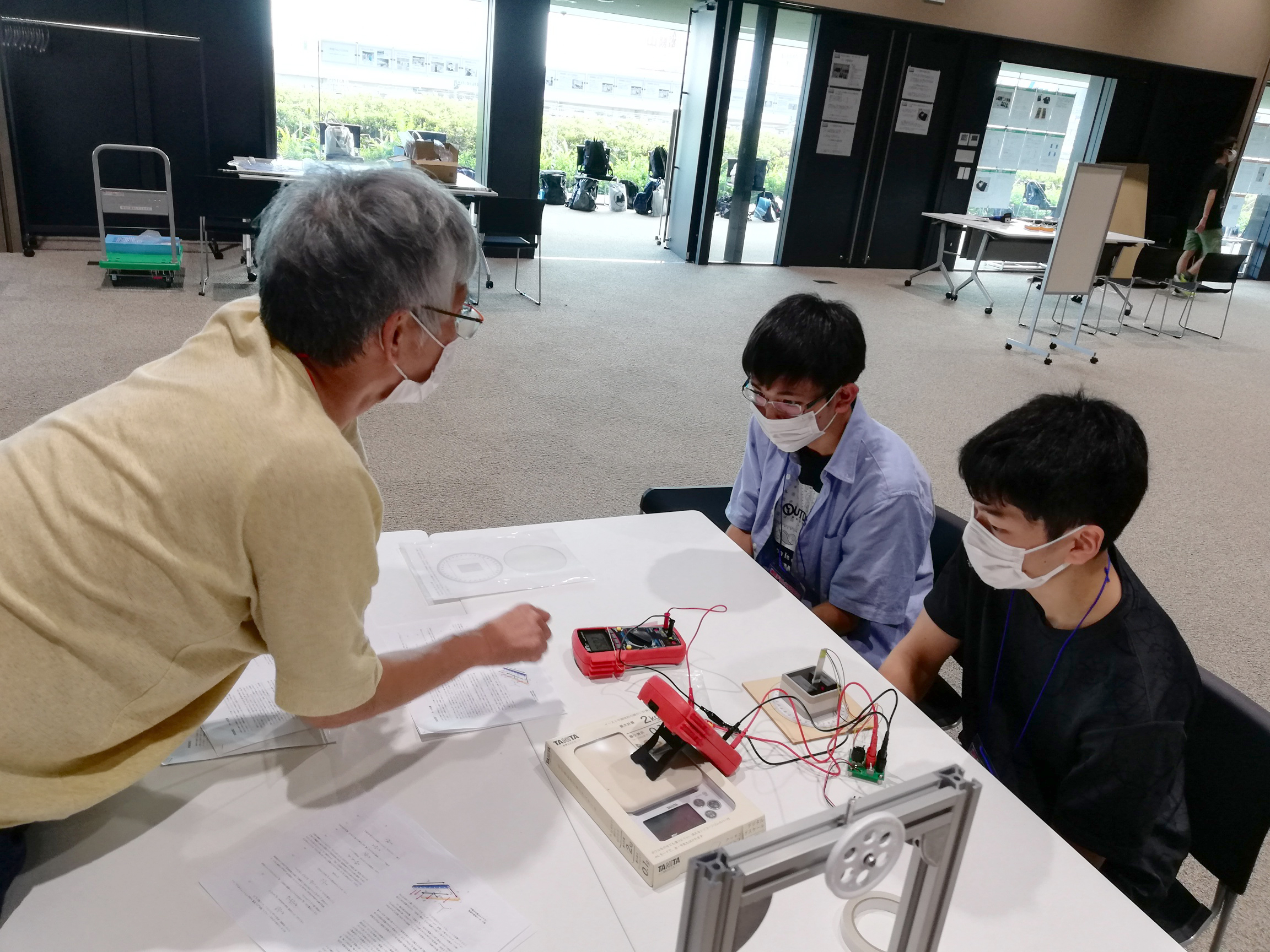 物理チャレンジ2014 実験問題（ホール効果）
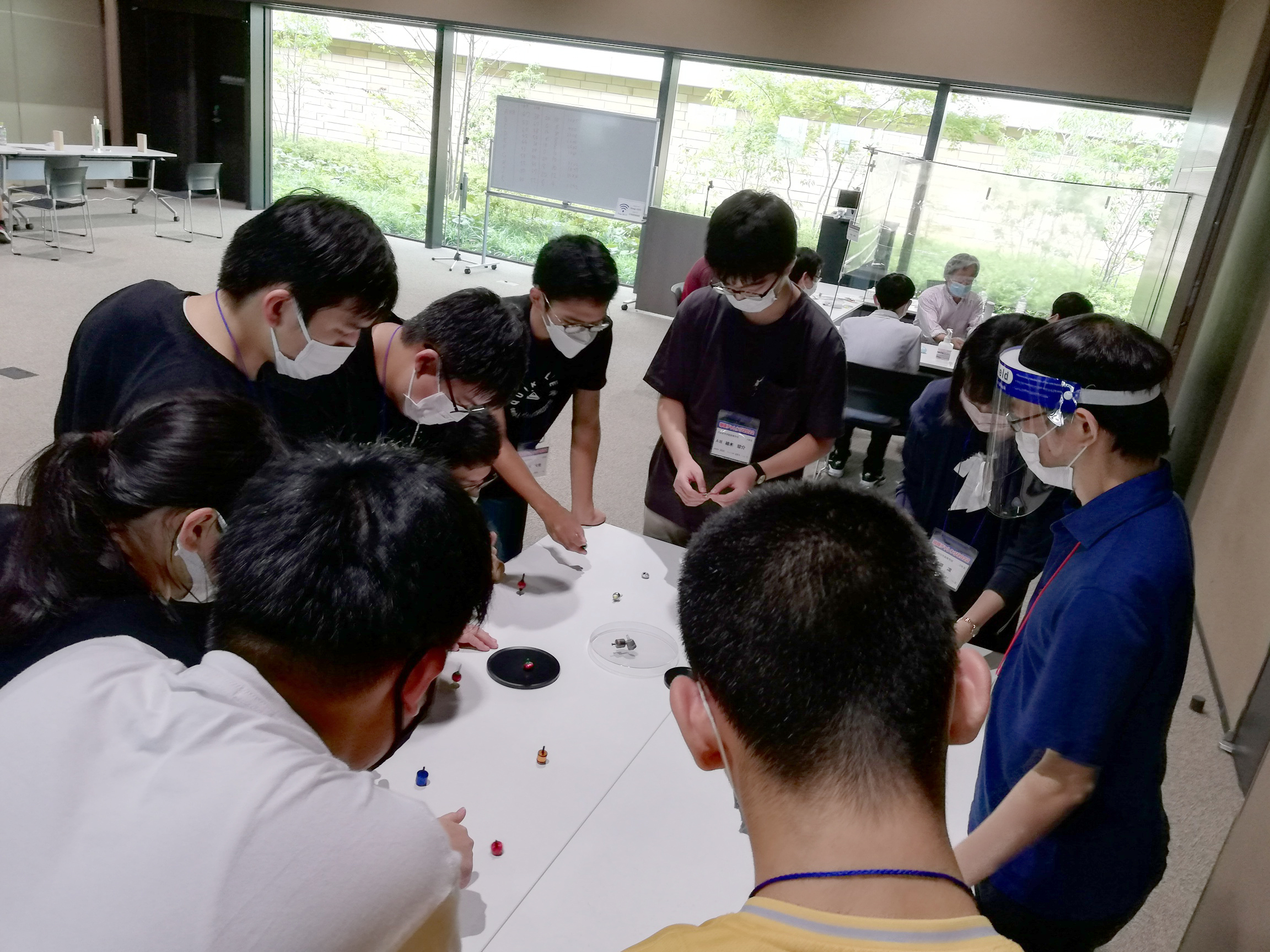 最強のコマを探せ
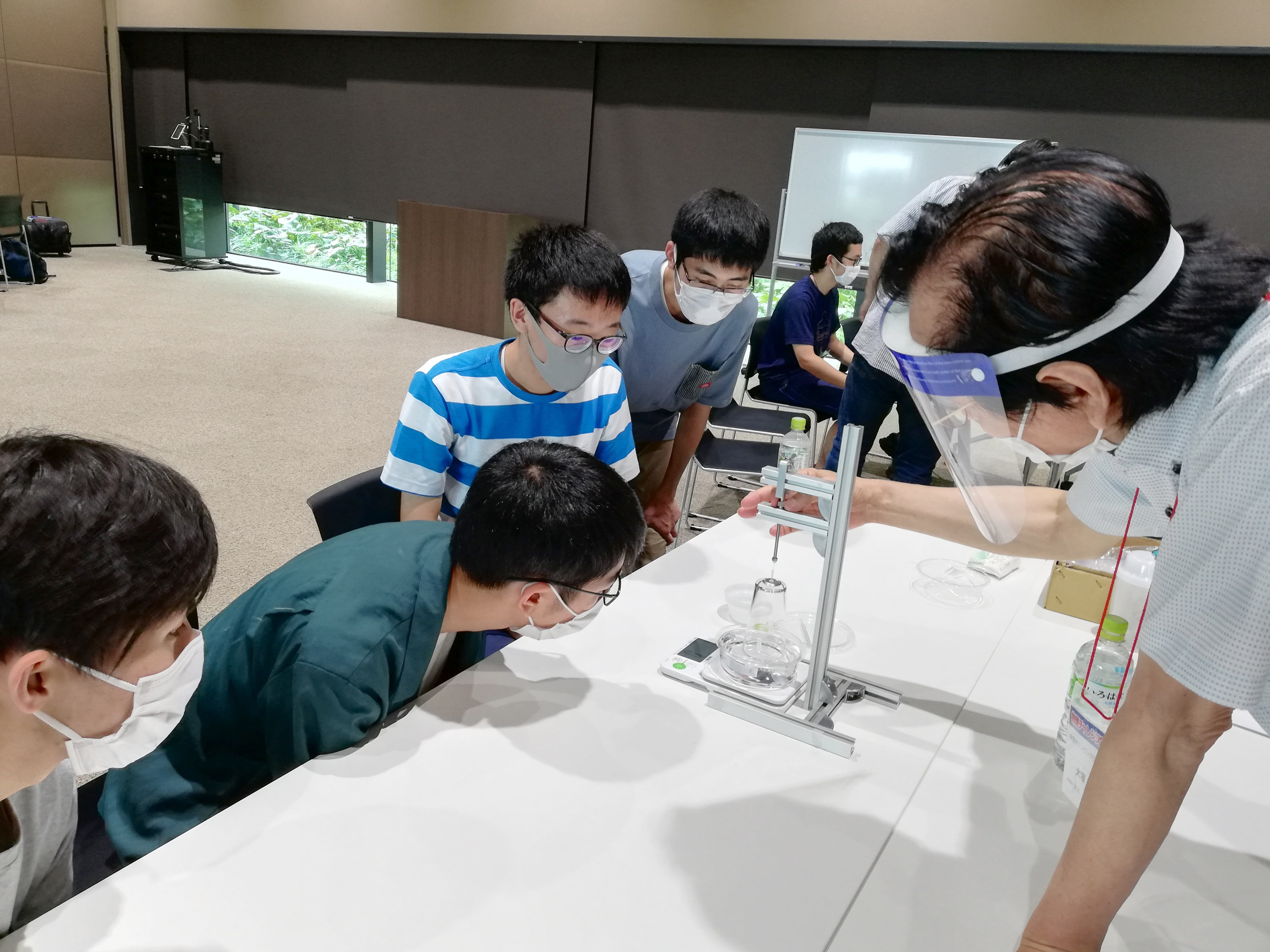 物理チャレンジ2016 実験問題（表面張力の測定）